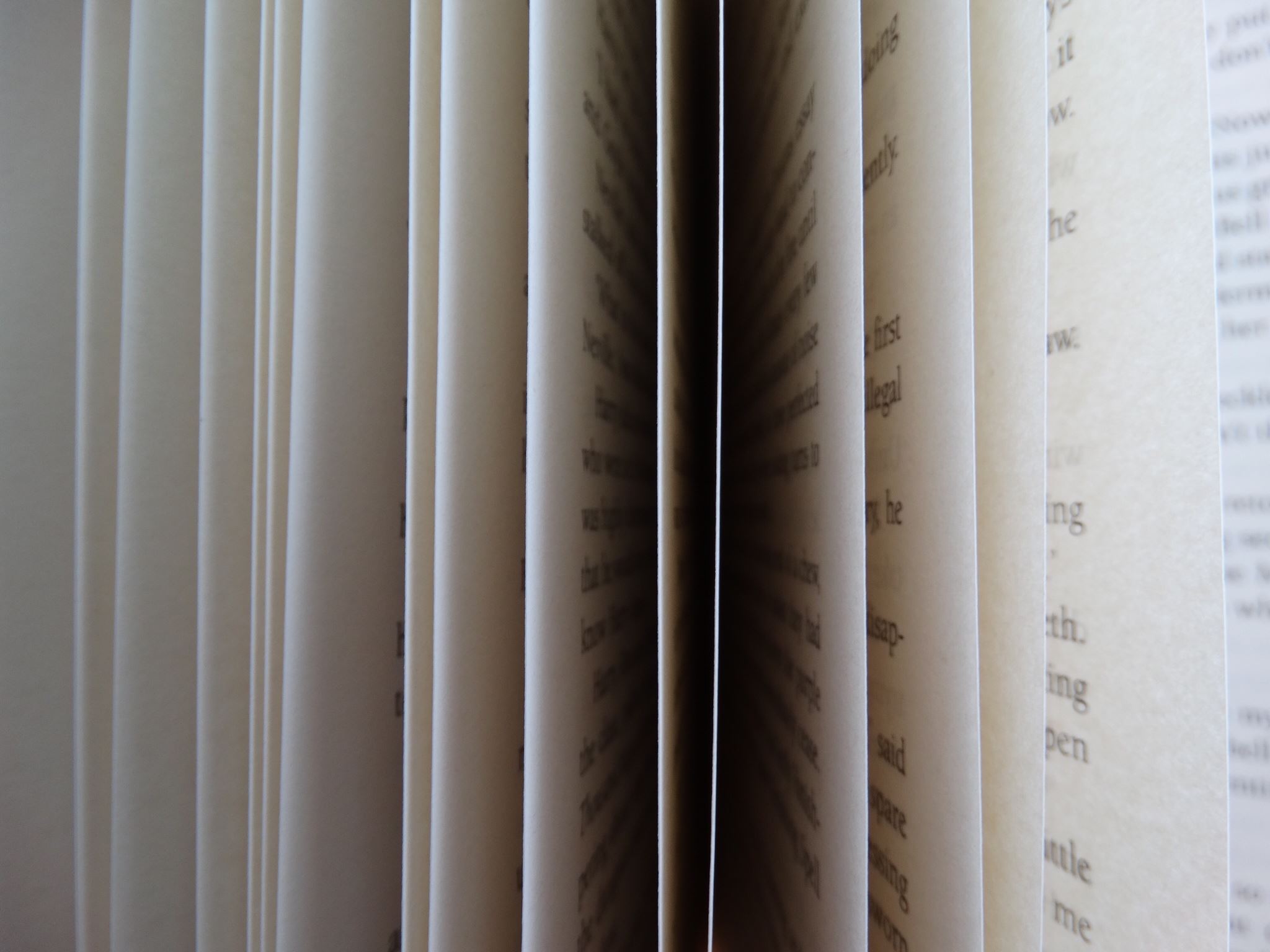 上行之詩 （120-134）15=7+8
上行到哪裡？
出23：14-17
14 「一年三次，你要向我守節。15 你要守除酵節，照我所吩咐你的，在亞筆月內所定的日期，吃無酵餅七天。誰也不可空手朝見我，因為你是這月出了埃及。16 又要守收割節，所收的是你田間所種、勞碌得來初熟之物。並在年底收藏，要守收藏節。17 一切的男丁要一年三次朝見主耶和華。
申命記16：1-8
​ 1 「你要注意亞筆月，向耶和華你的神守逾越節，因為耶和華你的神在亞筆月夜間領你出埃及。2 你當在耶和華所選擇要立為他名的居所，從牛群、羊群中，將逾越節的祭牲獻給耶和華你的神。3 你吃這祭牲，不可吃有酵的餅。七日之內要吃無酵餅，就是困苦餅（你本是急忙出了埃及地），要叫你一生一世記念你從埃及地出來的日子。4 在你四境之內，七日不可見麵酵，頭一日晚上所獻的肉一點不可留到早晨。5 在耶和華你神所賜的各城中，你不可獻逾越節的祭，6 只當在耶和華你神所選擇要立為他名的居所，晚上日落的時候，乃是你出埃及的時候，獻逾越節的祭。7 當在耶和華你神所選擇的地方把肉烤*了吃，次日早晨就回到你的帳篷去。8 你要吃無酵餅六日，第七日要向耶和華你的神守嚴肅會，不可做工。
申命記16：9-12
9 「你要計算七七日，從你開鐮收割禾稼時算起，共計七七日。10 你要照耶和華你神所賜你的福，手裡拿著甘心祭，獻在耶和華你的神面前，守七七節。11 你和你兒女、僕婢，並住在你城裡的利未人，以及在你們中間寄居的與孤兒寡婦，都要在耶和華你神所選擇立為他名的居所，在耶和華你的神面前歡樂。12 你也要記念你在埃及做過奴僕。你要謹守遵行這些律例。
申命記16：13-22
13 「你把禾場的穀、酒榨的酒收藏以後，就要守住棚節七日。14 守節的時候，你和你兒女、僕婢，並住在你城裡的利未人，以及寄居的與孤兒寡婦，都要歡樂。15 在耶和華所選擇的地方，你當向耶和華你的神守節七日。因為耶和華你神在你一切的土產上和你手裡所辦的事上要賜福於你，你就非常地歡樂。16 你一切的男丁要在除酵節、七七節、住棚節，一年三次，在耶和華你神所選擇的地方朝見他，卻不可空手朝見，17 各人要按自己的力量，照耶和華你神所賜的福分，奉獻禮物。18 「你要在耶和華你神所賜的各城裡，按著各支派設立審判官和官長，他們必按公義的審判判斷百姓。19 不可屈枉正直，不可看人的外貌，也不可受賄賂，因為賄賂能叫智慧人的眼變瞎了，又能顛倒義人的話。20 你要追求至公至義，好叫你存活，承受耶和華你神所賜你的地。21 「你為耶和華你的神築壇，不可在壇旁栽什麼樹木作為木偶。22 也不可為自己設立柱像，這是耶和華你神所恨惡的。
利未記23：4-8
4 「耶和華的節期，就是你們到了日期要宣告為聖會的，乃是這些：5 正月十四日黃昏的時候，是耶和華的逾越節。6 這月十五日是向耶和華守的無酵節，你們要吃無酵餅七日。7 第一日當有聖會，什麼勞碌的工都不可做。8 要將火祭獻給耶和華七日。第七日是聖會，什麼勞碌的工都不可做。」
利未記23：33-44
33 耶和華對摩西說：34 「你曉諭以色列人說：這七月十五日是住棚節，要在耶和華面前守這節七日。35 第一日當有聖會，什麼勞碌的工都不可做。36 七日內要將火祭獻給耶和華。第八日當守聖會，要將火祭獻給耶和華。這是嚴肅會，什麼勞碌的工都不可做。37 「這是耶和華的節期，就是你們要宣告為聖會的節期，要將火祭、燔祭、素祭、祭物並奠祭，各歸各日，獻給耶和華。38 這是在耶和華的安息日以外，又在你們的供物和所許的願，並甘心獻給耶和華的以外。39 「你們收藏了地的出產，就從七月十五日起，要守耶和華的節七日。第一日為聖安息，第八日也為聖安息。40 第一日要拿美好樹上的果子和棕樹上的枝子，與茂密樹的枝條並河旁的柳枝，在耶和華你們的神面前歡樂七日。41 每年七月間，要向耶和華守這節七日。這為你們世世代代永遠的定例。42 你們要住在棚裡七日，凡以色列家的人都要住在棚裡，43 好叫你們世世代代知道，我領以色列人出埃及地的時候曾使他們住在棚裡。我是耶和華你們的神。」44 於是摩西將耶和華的節期傳給以色列人。
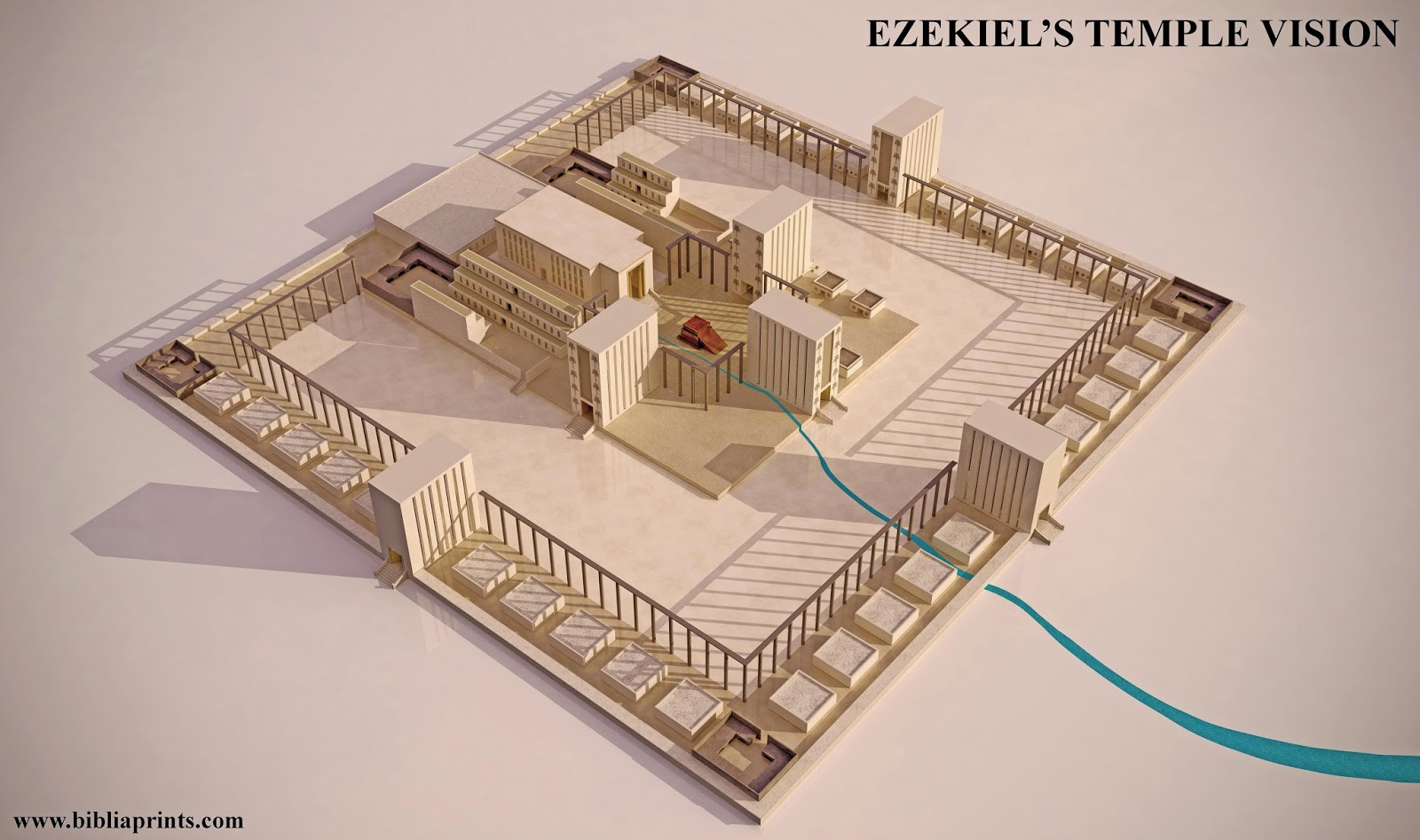 以西結聖殿
以西結40：20-31
20  他量外院朝北的門，長寬若干。21 門洞的衛房，這旁三間，那旁三間。門洞的柱子和廊子，與第一門的尺寸一樣。門洞長五十肘，寬二十五肘。22 其窗櫺和廊子並雕刻的棕樹，與朝東的門尺寸一樣。登七層臺階上到這門，前面有廊子。23 內院有門與這門相對，北面、東面都是如此。他從這門量到那門，共一百肘。
24 他帶我往南去，見朝南有門。又照先前的尺寸，量門洞的柱子和廊子。25 門洞兩旁與廊子的周圍都有窗櫺，和先量的窗櫺一樣。門洞長五十肘，寬二十五肘。26 登七層臺階上到這門，前面有廊子。柱上有雕刻的棕樹，這邊一棵，那邊一棵。27 內院朝南有門，從這門量到朝南的那門，共一百肘。28 他帶我從南門到內院，就照先前的尺寸量南門。29 衛房和柱子並廊子，都照先前的尺寸。門洞兩旁與廊子的周圍都有窗櫺。門洞長五十肘，寬二十五肘。30 周圍有廊子，長二十五肘，寬五肘。31 廊子朝著外院，柱上有雕刻的棕樹。登八層臺階上到這門。
詩篇120
上行*之詩。
1  我在急難中求告耶和華，他就應允我。
2  耶和華啊，求你救我脫離說謊的嘴唇和詭詐的舌頭。
3  詭詐的舌頭啊，要給你什麼呢？要拿什麼加給你呢？
4  就是勇士的利箭和羅騰木*的炭火。
5  我寄居在米設，住在基達帳篷之中有禍了！
6  我與那恨惡和睦的人許久同住。
7  我願和睦，但我發言，他們就要爭戰。
詩篇121
1 我要向山舉目。我的幫助從何而來？2 我的幫助從造天地的耶和華而來。3 他必不叫你的腳搖動，保護你的必不打盹。4 保護以色列的也不打盹，也不睡覺。5 保護你的是耶和華，耶和華在你右邊蔭庇你。6 白日，太陽必不傷你；夜間，月亮必不害你。7 耶和華要保護你免受一切的災害，他要保護你的性命。8 你出你入，耶和華要保護你，從今時直到永遠。
詩篇122
大衛上行之詩。​1 人對我說「我們往耶和華的殿去」，我就歡喜。2 耶路撒冷啊，我們的腳站在你的門內。3 耶路撒冷被建造，如同連絡整齊的一座城。4 眾支派，就是耶和華的支派，上那裡去，按以色列的常例*稱讚耶和華的名。5 因為在那裡設立審判的寶座，就是大衛家的寶座。6 你們要為耶路撒冷求平安：「耶路撒冷啊，愛你的人必然興旺。7 願你城中平安，願你宮內興旺！」8 因我弟兄和同伴的緣故，我要說：「願平安在你中間！」9 因耶和華我們神殿的緣故，我要為你求福。
詩篇123
​1 坐在天上的主啊，我向你舉目！2 看哪，僕人的眼睛怎樣望主人的手，使女的眼睛怎樣望主母的手，我們的眼睛也照樣望耶和華我們的神，直到他憐憫我們。3 耶和華啊，求你憐憫我們，憐憫我們！因為我們被藐視，已到極處。4 我們被那些安逸人的譏誚和驕傲人的藐視已到極處。
詩篇124
大衛上行之詩。​1 以色列人要說：「若不是耶和華幫助我們，2 若不是耶和華幫助我們，當人起來攻擊我們，3 向我們發怒的時候，就把我們活活地吞了。4 那時波濤必漫過我們，河水必淹沒我們，5 狂傲的水必淹沒我們。」6 耶和華是應當稱頌的！他沒有把我們當野食交給他們吞吃*。7 我們好像雀鳥從捕鳥人的網羅裡逃脫，網羅破裂，我們逃脫了。8 我們得幫助，是在乎倚靠造天地之耶和華的名。
詩篇125
上行之詩。​1 倚靠耶和華的人好像錫安山，永不動搖。2 眾山怎樣圍繞耶路撒冷，耶和華也照樣圍繞他的百姓，從今時直到永遠。3 惡人的杖不常落在義人的份上，免得義人伸手作惡。4 耶和華啊，求你善待那些為善和心裡正直的人。5 至於那偏行彎曲道路的人，耶和華必使他和作惡的人一同出去受刑。願平安歸於以色列！
詩篇126
上行之詩。​1 當耶和華將那些被擄的帶回錫安的時候，我們好像做夢的人。2 我們滿口喜笑、滿舌歡呼的時候，外邦中就有人說：「耶和華為他們行了大事！」3 耶和華果然為我們行了大事，我們就歡喜。4 耶和華啊，求你使我們被擄的人歸回，好像南地的河水復流。5 流淚撒種的，必歡呼收割。6 那帶種流淚出去的，必要歡歡樂樂地帶禾捆回來。
詩篇127
所羅門上行之詩。​1 若不是耶和華建造房屋，建造的人就枉然勞力；若不是耶和華看守城池，看守的人就枉然警醒。2 你們清晨早起，夜晚安歇，吃勞碌得來的飯，本是枉然；唯有耶和華所親愛的，必叫他安然睡覺。3 兒女是耶和華所賜的產業，所懷的胎是他所給的賞賜。4 少年時所生的兒女，好像勇士手中的箭。5 箭袋充滿的人便為有福！他們在城門口和仇敵說話的時候，必不至於羞愧。
詩篇128
上行之詩。​1 凡敬畏耶和華、遵行他道的人便為有福！2 你要吃勞碌得來的，你要享福，事情順利。3 你妻子在你的內室，好像多結果子的葡萄樹；你兒女圍繞你的桌子，好像橄欖栽子。4 看哪，敬畏耶和華的人，必要這樣蒙福。5 願耶和華從錫安賜福給你！願你一生一世看見耶路撒冷的好處，6 願你看見你兒女的兒女！願平安歸於以色列！
詩篇129
上行之詩。​1 以色列當說：「從我幼年以來，敵人屢次苦害我。2 從我幼年以來，敵人屢次苦害我，卻沒有勝了我。3 如同扶犁的在我背上扶犁而耕，耕的犁溝甚長。」4 耶和華是公義的，他砍斷了惡人的繩索。5 願恨惡錫安的都蒙羞退後！6 願他們像房頂上的草，未長成而枯乾，7 收割的不夠一把，捆禾的也不滿懷，8 過路的也不說：「願耶和華所賜的福歸於你們，我們奉耶和華的名給你們祝福！」
詩篇130
上行之詩。​1 耶和華啊，我從深處向你求告。2 主啊，求你聽我的聲音！願你側耳聽我懇求的聲音！3 主耶和華啊，你若究察罪孽，誰能站得住呢？4 但在你有赦免之恩，要叫人敬畏你。5 我等候耶和華，我的心等候，我也仰望他的話。6 我的心等候主，勝於守夜的等候天亮，勝於守夜的等候天亮。7 以色列啊，你當仰望耶和華，因他有慈愛，有豐盛的救恩。8 他必救贖以色列脫離一切的罪孽。
詩篇131
大衛上行之詩。​1 耶和華啊，我的心不狂傲，我的眼不高大，重大和測不透的事，我也不敢行。2 我的心平穩安靜，好像斷過奶的孩子在他母親的懷中，我的心在我裡面真像斷過奶的孩子。3 以色列啊，你當仰望耶和華，從今時直到永遠。
詩篇132
上行之詩。​1 耶和華啊，求你記念大衛所受的一切苦難。2 他怎樣向耶和華起誓，向雅各的大能者許願，3 說：「我必不進我的帳幕，也不上我的床榻。4 我不容我的眼睛睡覺，也不容我的眼目打盹。5 直等我為耶和華尋得所在，為雅各的大能者尋得居所。」6 我們聽說約櫃在以法他，我們在基列耶琳就尋見了。7 我們要進他的居所，在他腳凳前下拜。8 耶和華啊，求你興起，和你有能力的約櫃同入安息之所。9 願你的祭司披上公義，願你的聖民歡呼。10 求你因你僕人大衛的緣故，不要厭棄你的受膏者。11 耶和華向大衛憑誠實起了誓，必不反覆，說：「我要使你所生的坐在你的寶座上。12 你的眾子若守我的約和我所教訓他們的法度，他們的子孫必永遠坐在你的寶座上。」13 因為耶和華揀選了錫安，願意當做自己的居所，14 說：「這是我永遠安息之所，我要住在這裡，因為是我所願意的。15 我要使其中的糧食豐滿，使其中的窮人飽足。16 我要使祭司披上救恩，聖民大聲歡呼。17 我要叫大衛的角在那裡發生，我為我的受膏者預備明燈。18 我要使他的仇敵披上羞恥，但他的冠冕要在頭上發光。」
詩篇133
大衛上行之詩。​1 看哪，弟兄和睦同居是何等地善，何等地美！2 這好比那貴重的油澆在亞倫的頭上，流到鬍鬚，又流到他的衣襟。3 又好比黑門的甘露降在錫安山，因為在那裡有耶和華所命定的福，就是永遠的生命。
詩篇134
上行之詩。​1 耶和華的僕人，夜間站在耶和華殿中的，你們當稱頌耶和華！2 你們當向聖所舉手，稱頌耶和華！3 願造天地的耶和華，從錫安賜福給你們！